Conception de Capsules vidéo
Animation - mardi 03/12/19 – Lycée Jules Vernes 
Académie de Caen

intervenante : Mme BARAILLE Marianne (IAN SMS BSE BGB) – Académie de Caen

Inspection SMS – BSE – BGB  - Académies de Caen & Rouen
Organisation
9 h / 9 h 30 : accueil, préambule et attentes 
9 h 30 / 10 h 30 : Qu’est-ce que c’est qu’une capsule vidéo ?
10 h 30 / 12 h : conception d’une capsule vidéo
12 h / 13 h : repas
13 h / 15 h 30 : conception d’une capsule vidéo
15 h 30 / 16 h : présentations et bilan
2
Organisation
9 h / 9 h 30 : accueil, préambule et attentes 
9 h 30 / 10 h 30 : Qu’est-ce que c’est qu’une capsule vidéo ?
10 h 30 / 12 h : conception d’une capsule vidéo
12 h / 13 h : repas
13 h / 15 h 30 : conception d’une capsule vidéo
15 h 30 / 16 h : présentations et bilan
3
Préambule
Educlab, explication du lieu de formation
Mobilisation partielle les PCD (à suivre)
Objectif simple -> capsule -> à mobiliser in situ (article)
4
Vos attentes ? … en 1 mot
5
Organisation
9 h / 9 h 30 : accueil, préambule et attentes 
9 h 30 / 10 h 30 : Qu’est-ce que c’est qu’une capsule vidéo ?
10 h 30 / 12 h : conception d’une capsule vidéo
12 h / 13 h : repas
13 h / 15 h 30 : conception d’une capsule vidéo
15 h 30 / 16 h : présentations et bilan
6
Qu’est-ce qu’une capsule ?
Pour vous ?
Qu’est-ce qu’une capsule ?
Méthode quintilienne QQOCCQP
Qui ?
Quoi ?
Où ?
Comment ?
Combien ?
Quand ?
Pourquoi ?
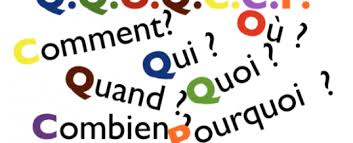 Formes variées
Qu’est-ce qu’une capsule ?
Qui ?
Quoi ?
Où ?
Comment ?
Combien ?
Quand ?
Pourquoi ?
« capsule » = une production écrite, orale ou audiovisuelle qui traite, de manière condensée, d’un sujet ou d’un thème donné ".
Élément précis
« Court »
Une capsule vidéo est une vidéo 
Courte ; 
Scénarisée ; 
traitant d’un sujet, une notion ou d’un thème relativement ponctuel.
Qu’est-ce qu’une capsule ?
Qui ?
Quoi ?
Où ?
Comment ?
Combien ?
Quand ?
Pourquoi ?
À destination des 
Élèves, de l’enseignant
concepteurs : Les élèves









	
concepteurs : Les enseignants
Interroge 
le cadre d’utilisation
À destination des 
élèves
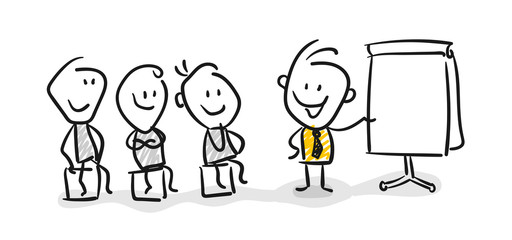 Poser
les conditions
de mise en oeuvre
Qu’est-ce qu’une capsule ?
Qui ?
Quoi ?
Où ?
Comment ?
Combien ?
Quand ?
Pourquoi ?
Qu’est-ce qu’une capsule ?
Qui ?
Quoi ?
Où ?
Comment ?
Combien ?
Quand ?
Pourquoi ?
Mais … toujours se poser la question du SENS
« qu’est-ce que cela apporte  de plus  ? »
Capsules produites de façon
synchrone avec la séance
ressources
ressources
ressources
ressources
production
production
production
production
Capsules produites de façon
asynchrone avec la séance
Qu’est-ce qu’une capsule ?
Qui ?
Quoi ?
Où ?
Comment ?
Combien ?
Quand ?
Pourquoi ?
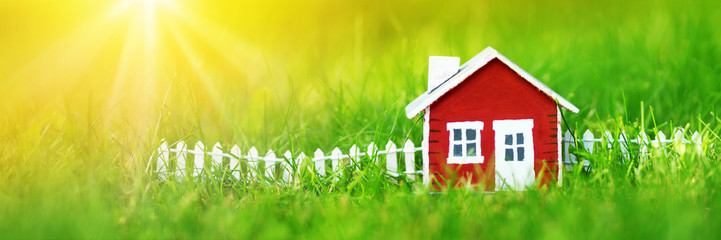 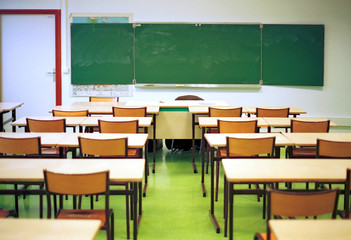 Qu’est-ce qu’une capsule ?
Qui ?
Quoi ?
Où ?
Comment ?
Combien ?
Quand ?
Pourquoi ?
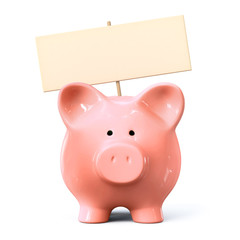 I’m happy
0 €
Qu’est-ce qu’une capsule ?
Qui ?
Quoi ?
Où ?
Comment ?
Combien ?
Quand ?
Pourquoi ?
… place à l’action …
Organisation
9 h / 9 h 30 : accueil, préambule et attentes 
9 h 30 / 10 h 30 : Qu’est-ce que c’est qu’une capsule vidéo ?
10 h 30 / 12 h : conception d’une capsule vidéo
12 h / 13 h : repas
13 h / 15 h 30 : conception d’une capsule vidéo
15 h 30 / 16 h : présentations et bilan
18
Organisation
9 h / 9 h 30 : accueil, préambule et attentes 
9 h 30 / 10 h 30 : Qu’est-ce que c’est qu’une capsule vidéo ?
10 h 30 / 12 h : conception d’une capsule vidéo
12 h / 13 h : repas
13 h / 15 h 30 : conception d’une capsule vidéo
15 h 30 / 16 h : présentations et bilan
19
Point de départ
Séminaire des IAN Biotechnologies STMS (Mars 2018)
Présentation du Projet « Expérimentation de création de capsules vidéo au lycée Lacroix Narbonne » par Rémi Moréda
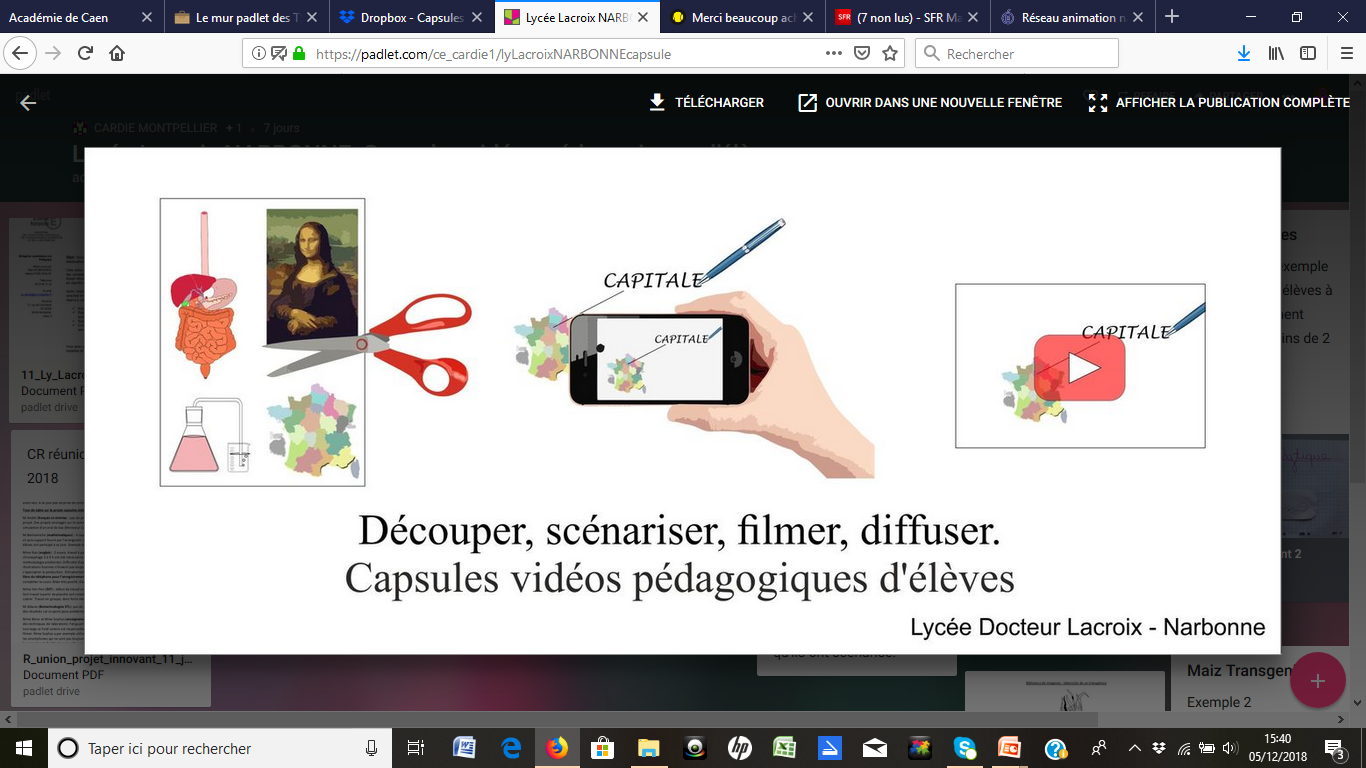 Points forts de ces capsules
« Facile » à réaliser (par rapport aux outils numériques)
Pas trop chronophage
Réalisable dans toutes les disciplines
Travail en équipe
Temps de remédiation entre les élèves et avec l’enseignant pendant l’écriture du scénario
Mettre les élèves en situation de création (remobilisation des élèves décrocheurs)
Implication de tous les élèves (création, choix des capsules)
Banque de supports vidéos pour les révisions
Cahier des charges
BYOD (Bring Your Own Device) ou tablettes
Atteinte de l’objectif de production par des contraintes :
La commande est ciblée
Par groupe de 3 élèves, 2 possible mais pas 4.
Durée de la capsule : 2 minutes (pas plus de 3min)
Filmer en une prise, sans montage 
Base d’illustration imposée fournie par l’enseignant
Possibilité pour les élèves de rajouter des titres, du texte
Temps limité de production (2h en tout)
Mise en commun des capsules sur un espace collaboratif (ENT, Padlet, Dropbox)
Sélections collectives des capsules (vote des élèves)
Mise en oeuvre
Elèves en Terminale ST2S au lycée Robert de Mortain
Créneau d’AP (1h +1h) 
Choix du thème de la capsule par l’enseignant : La cancérogenèse (programme cycle terminal de Biologie et Physiopathologie Humaines)
Etape de reformulation
Mise à disposition de la planche d’illustration (feuille papier format A4)
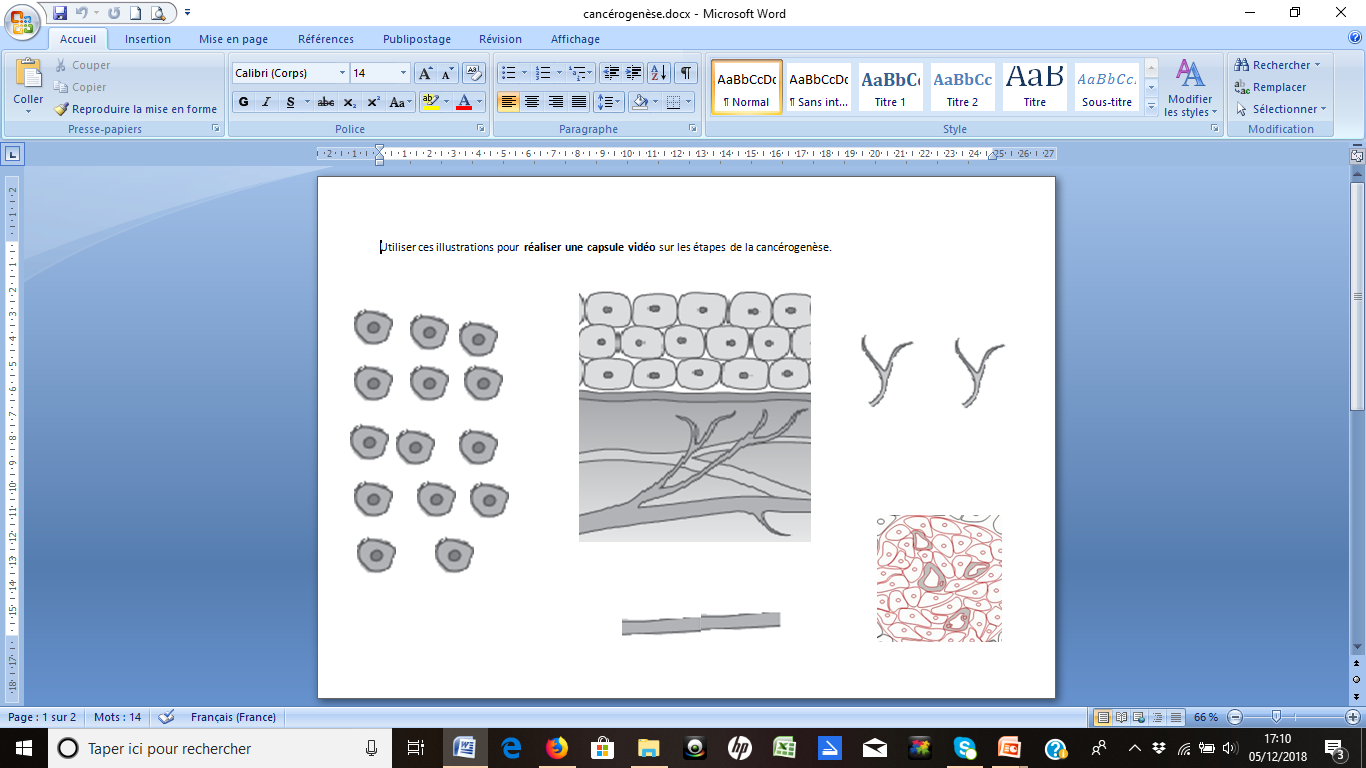 Constitution des groupes

Mise en place du scénario par les élèves (1h-1h30)
Appropriation des illustrations
Écriture du scénario
Réflexion sur la mise en scène
Vérification du scénario par l’enseignant / Remédiation

Enregistrement de la capsule (30 min)
 1 élève qui filme, 1 élève qui parle, 1 élève qui anime (écriture, déplacement des illustrations)
Plusieurs prises nécessaires
Problème : qualité du son / bruit dans la salle (utiliser 2 salles, filmer dans le couloir)
Récupérer les enregistrement des capsules
Vérifier la lisibilité de la capsule
Modifier l’orientation de la capsule si besoin
         Logiciel libre gratuit « OpenShot Vidéo Editor»
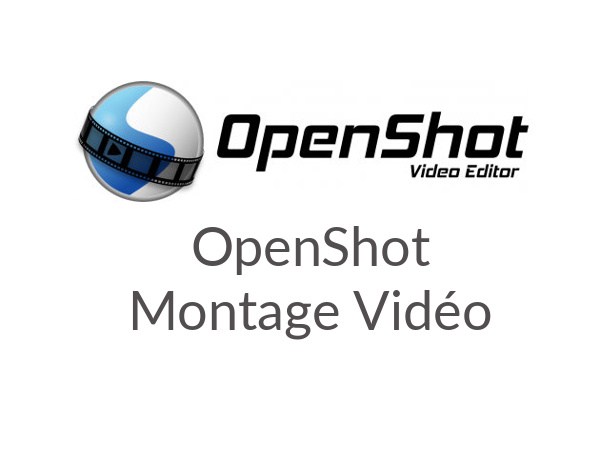 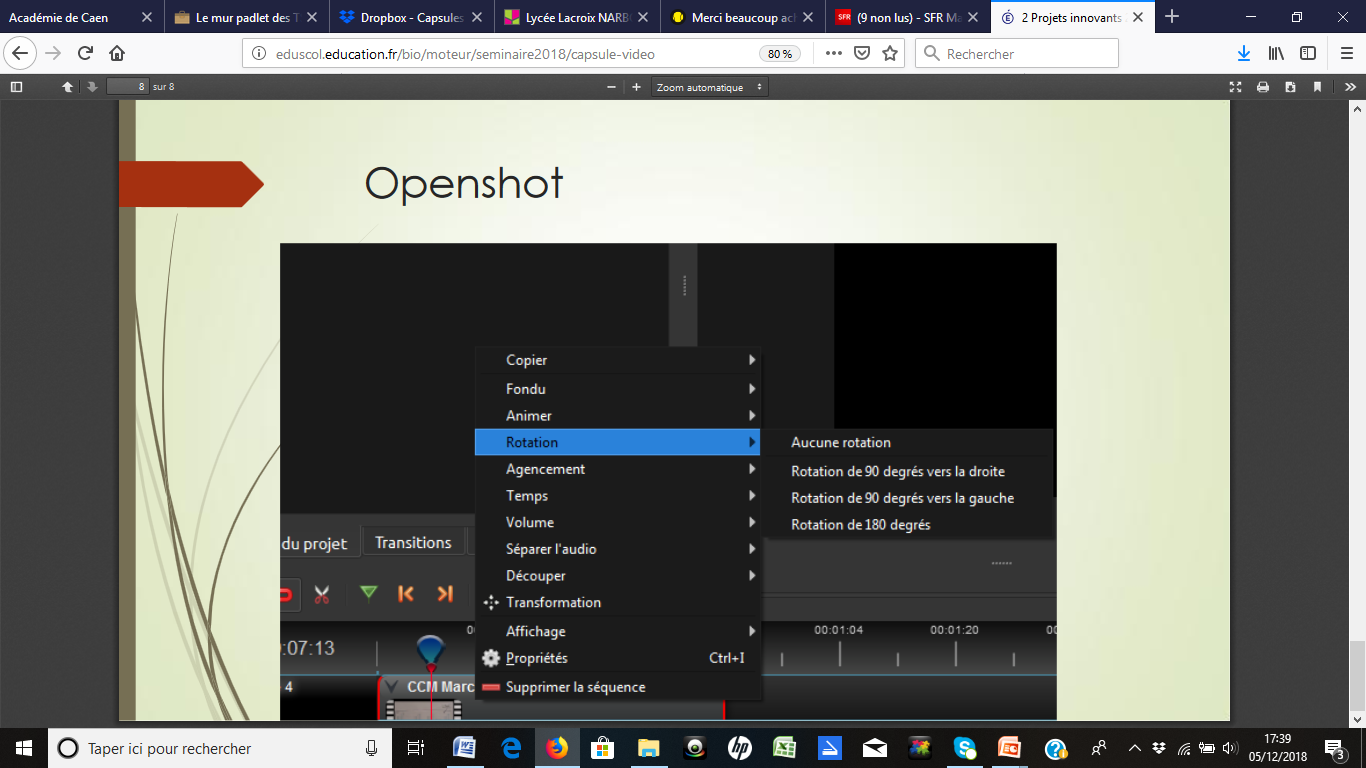 Dépot toutes les capsules sur un espace collaboratif : Utilisation de Dropbox
Création de l’espace par l’enseignant avec une adresse électronique
Accès des élèves par un lien 
https://www.dropbox.com/sh/g8t8rvsp5gl6dxu/AADEZw-N5BPKmC57kQ-AYT-Ra?dl=0
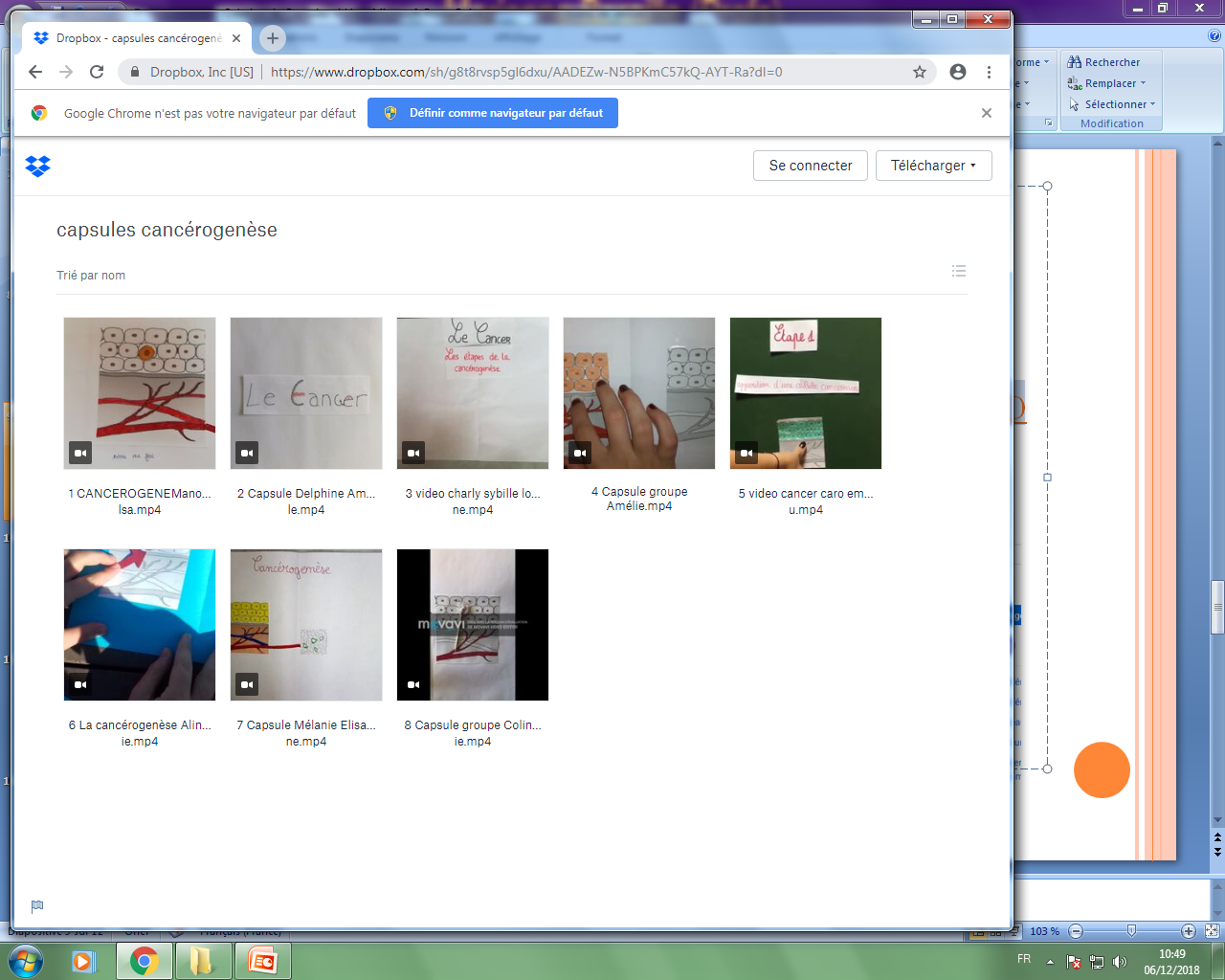 Vote des élèves pour choisir leurs capsules favorites
2 capsules à choisir
Argumenter le choix sur le bulletin de vote

Quelques exemples d’arguments…
Bonne intonation
Bien structuré (Titre, questions)
Bien expliqué
Différencie bien les étapes
Dynamique
Voix claires
Donne envie d’apprendre
Bien organisé
Précis
Ludique
Montre bien la circulation des cellules
Original
Coloré
Création d’une banque de capsules de révisions sur un mur collaboratif Padlet
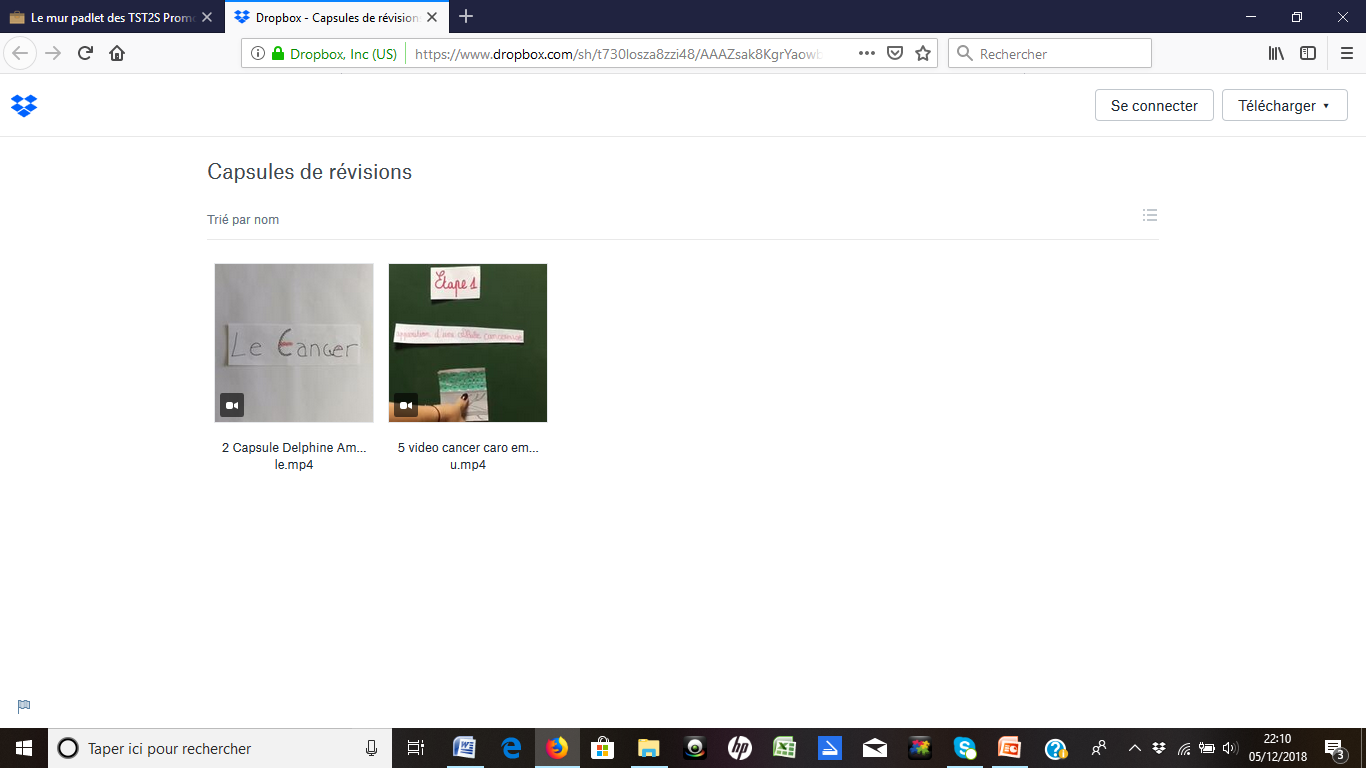 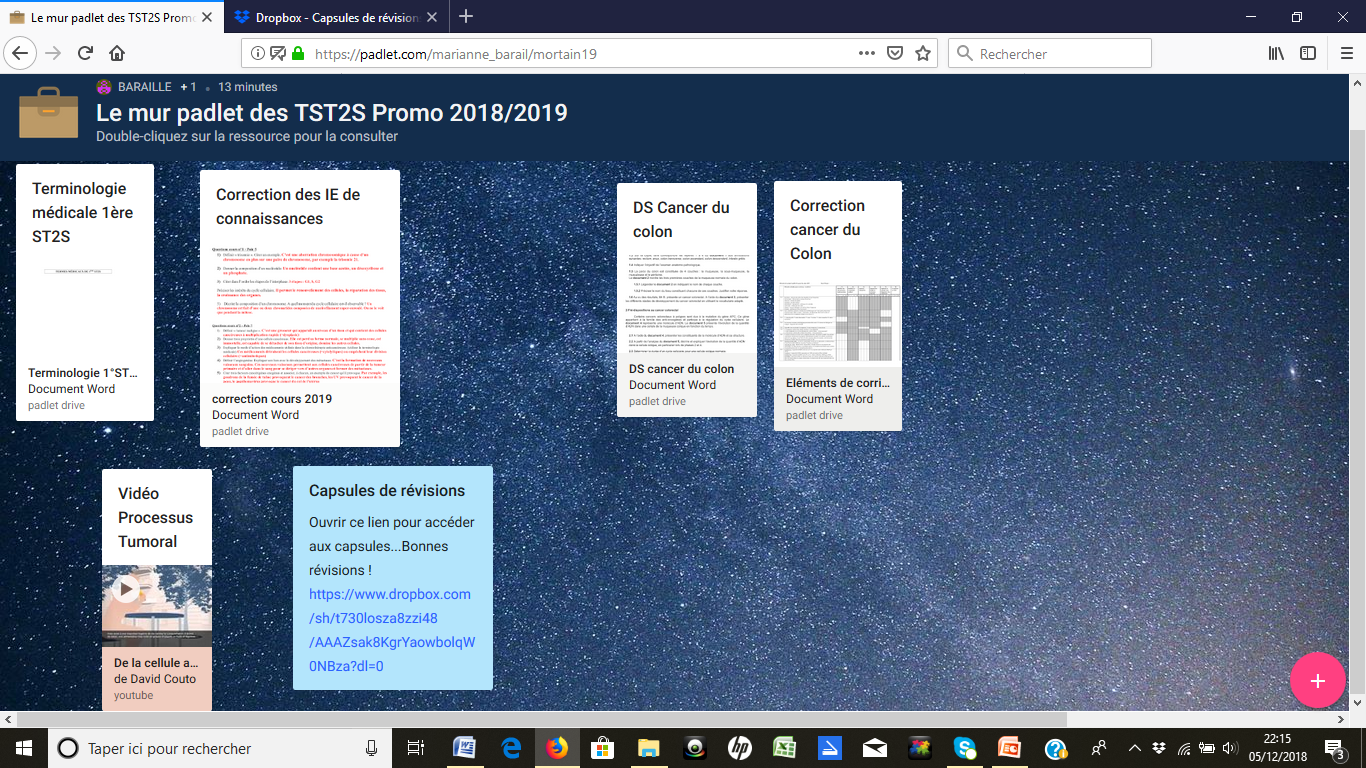 https://www.dropbox.com/sh/t730losza8zzi48/AAAZsak8KgrYaowbolqW0NBza?dl=0
Prise de recul
Reformulation +, utilisation du vocabulaire adapté
Remédiation +
Notion maitrisée lors de l’évaluation
Créativité des élèves pour animation
Choix argumenté des élèves
Limiter le délai de récupération des capsules
Trouver un thème propice à la création d’une capsule
Connexion internet pour visionner les capsules
Organisation
9 h / 9 h 30 : accueil, préambule et attentes 
9 h 30 / 10 h 30 : Qu’est-ce que c’est qu’une capsule vidéo ?
10 h 30 / 12 h : conception d’une capsule vidéo
12 h / 13 h : repas
13 h / 15 h 30 : conception d’une capsule vidéo
15 h 30 / 16 h : présentations et bilan
31
Organisation
9 h / 9 h 30 : accueil, préambule et attentes 
9 h 30 / 10 h 30 : Qu’est-ce que c’est qu’une capsule vidéo ?
10 h 30 / 12 h : conception d’une capsule vidéo
12 h / 13 h : repas
13 h / 15 h 30 : conception d’une capsule vidéo
15 h 30 / 16 h : présentations et bilan
32
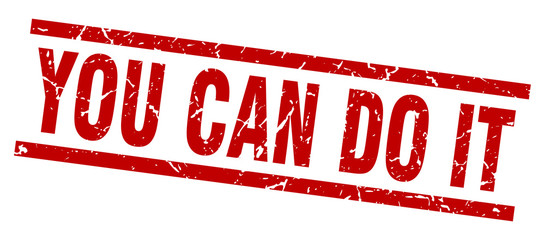